ГКОУ ВО «Гусь-Хрустальная специальная (коррекционная) общеобразовательная школа-интернет» 

Тема урока: «Растительный и животный мир Арктики»

                                             Разработала, подготовила  и провела:
                                             учитель географии
                                             высшей квалификационной категории
                                             Алянчикова М.Д.
Зона арктических пустынь.Арктика
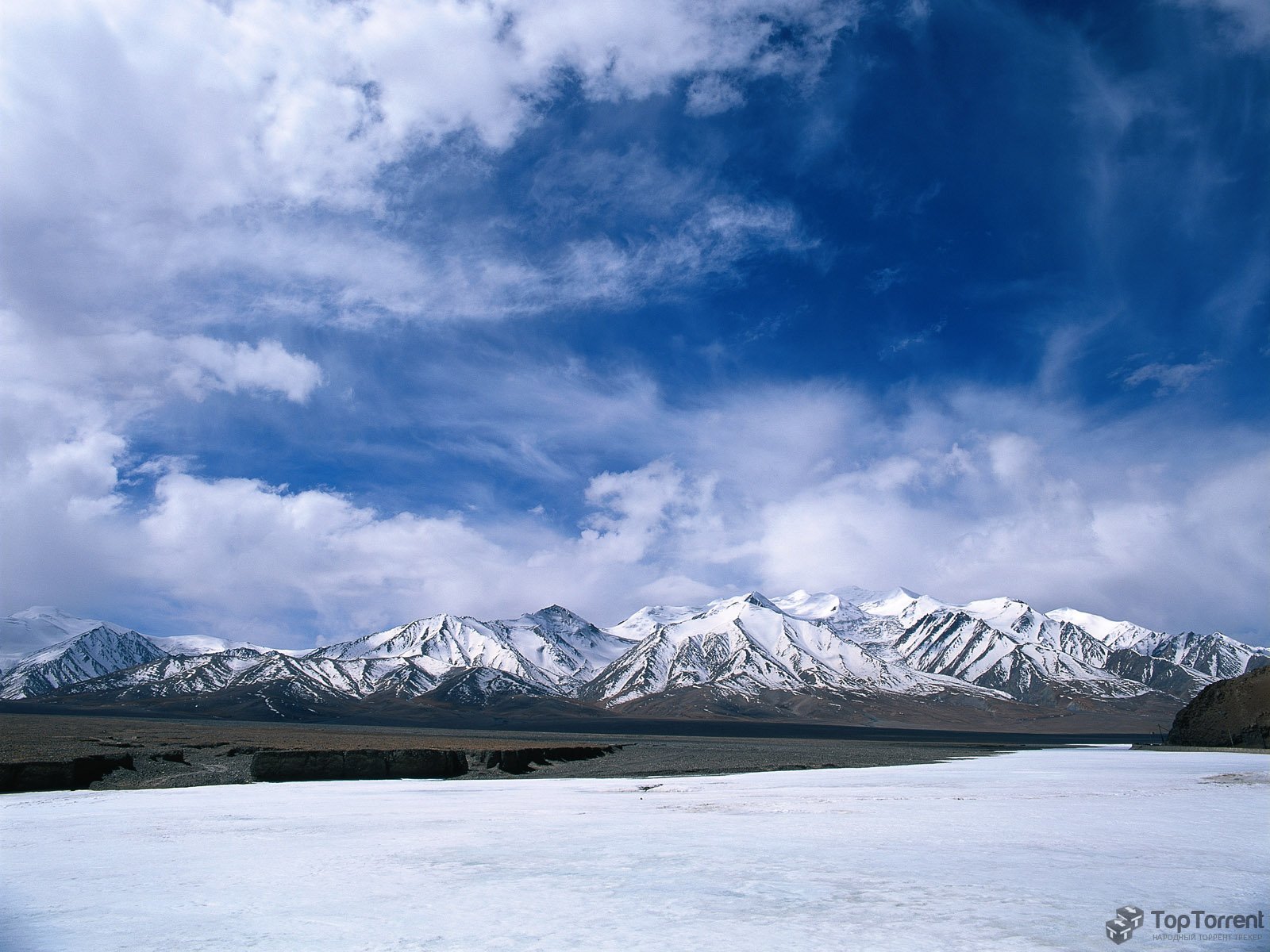 Проверка домашнего задания:
1.Арктика
2.Моря Северного Ледовитого океана
3.Острова Северного Ледовитого океана
4.Климат Арктики
5.Особенности природы
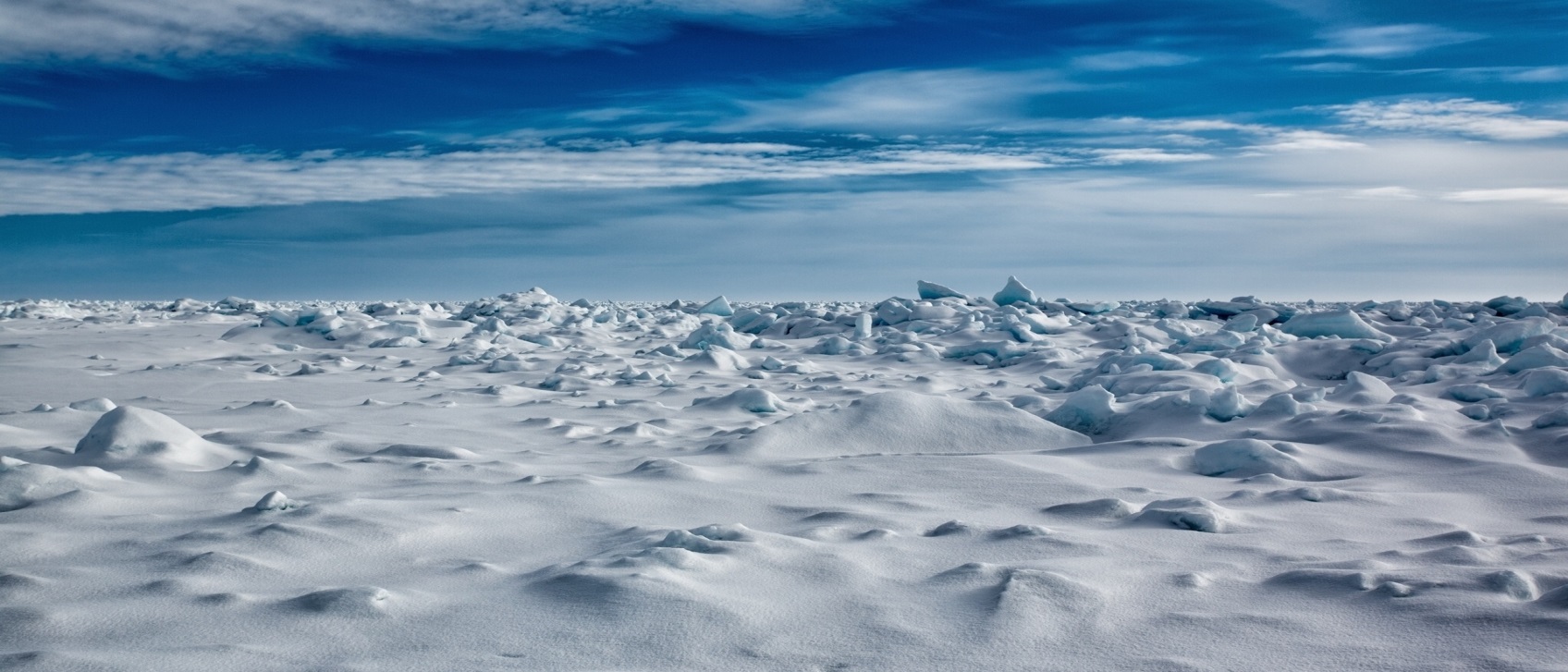 Моря Северного Ледовитого океана
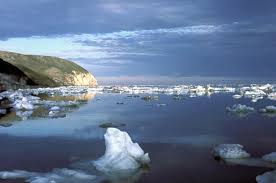 Моря Северного Ледовитого океана:
Белое море
Баренцево море
Карское море
Море Лаптевых
Восточно-Сибирское море
Чукотское море
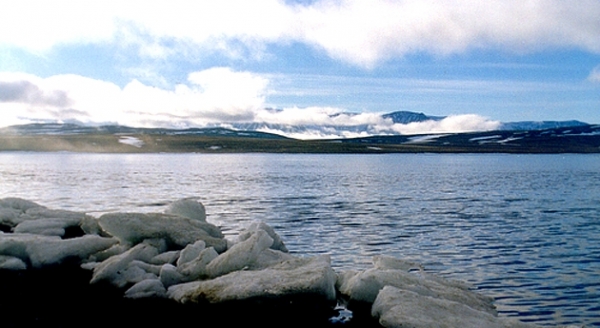 Острова Северного Ледовитого океана
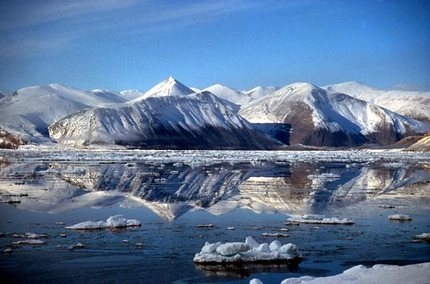 Острова Северного Ледовитого Океана
Острова Новая Земля(северная часть)
Острова Северная Земля
Земля Франца-Иосифа
Новосибирские острова
Остров Врангеля
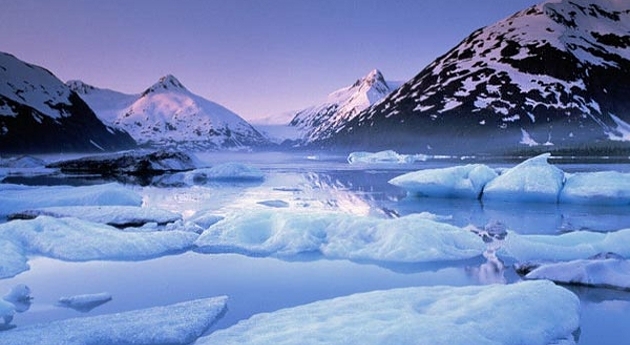 Климат Арктики
        Арктика - царство снега, льда и холода
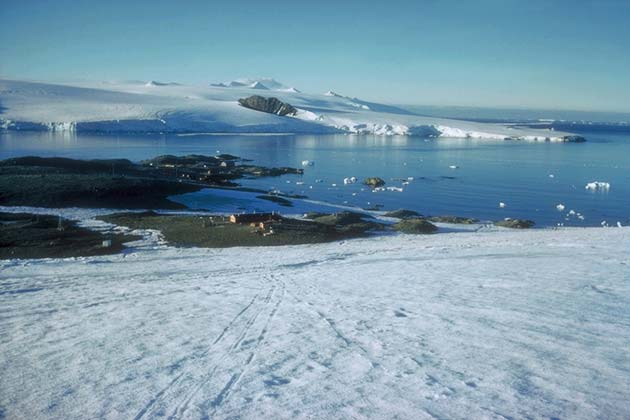 Климат
Климат суровый
Зима долгая и холодная
Зимой часто бывают метели и сильный ветер
Температура воздуха опускается до -40,-60 градусов мороза
Толщина льда 3-4 метра
Летом лед и снег не успевает таять 
Лето короткое и холодное
Температура летом от 0 до +5 градусов тепла
Летом часто бывают туманы
Летом бывают заморозки
От сильного ветра и морских течений льды движутся
Летом бывают дожди со снегом
Особенности природы Арктики
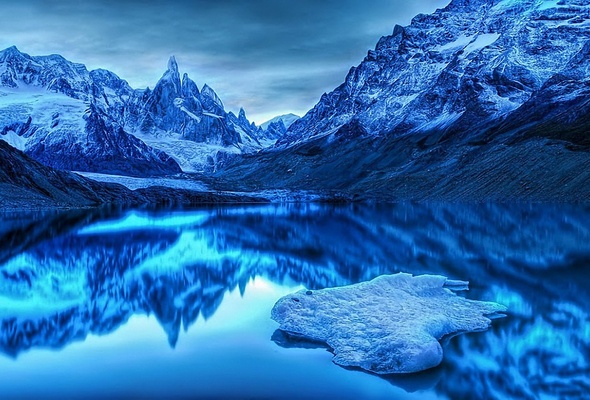 Полярный день
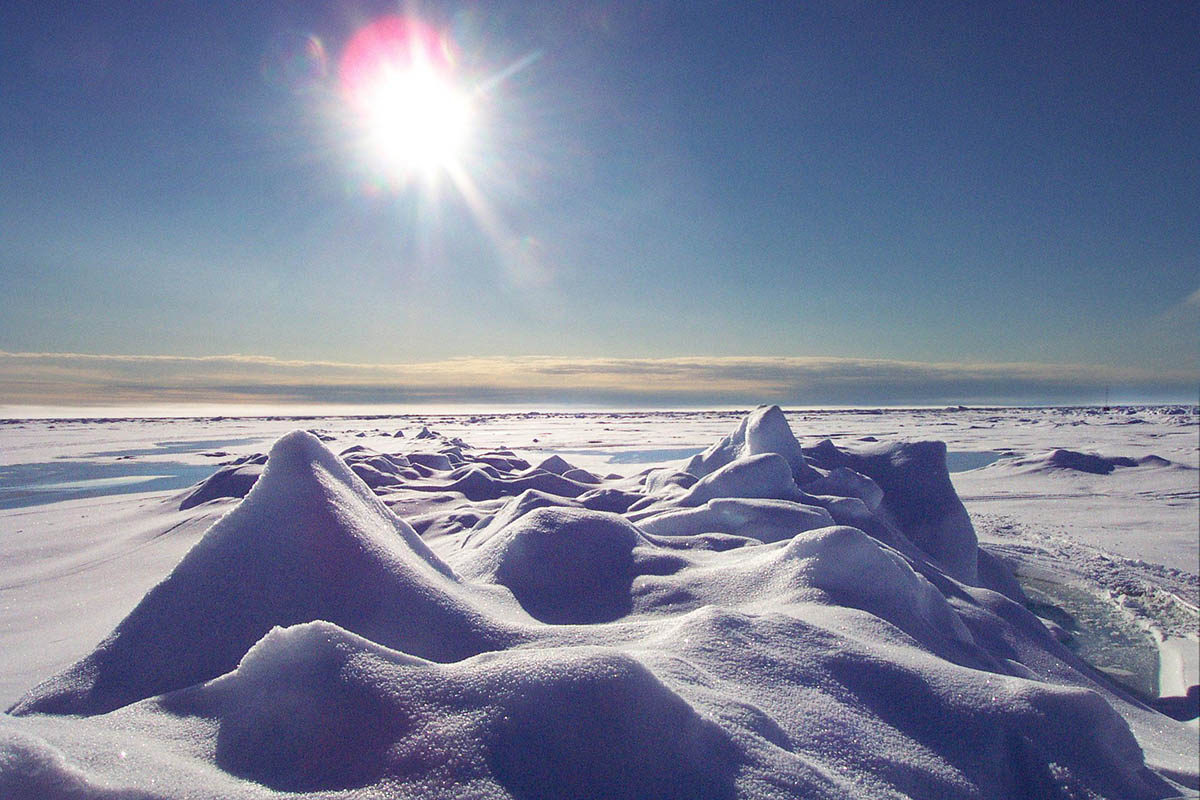 Полярная ночь
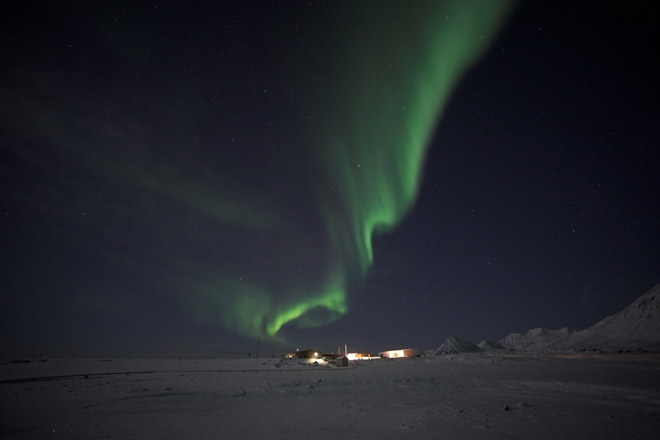 Полярное сияние
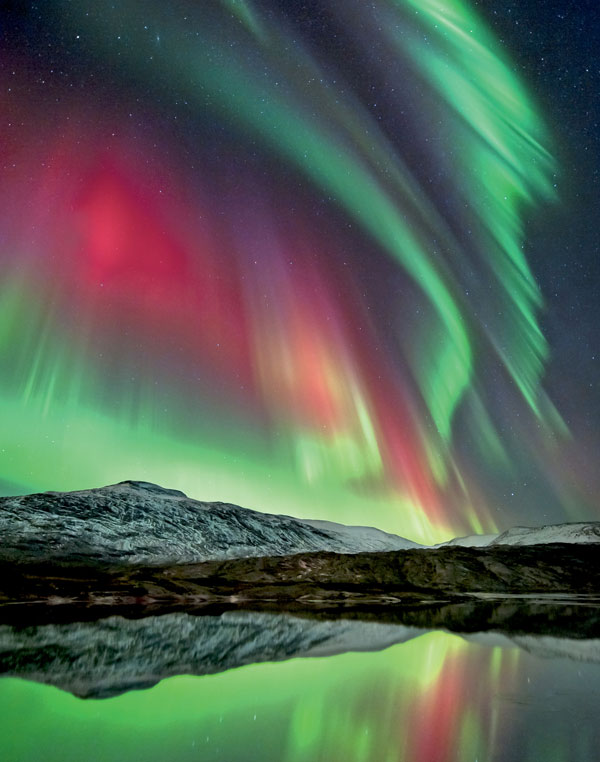 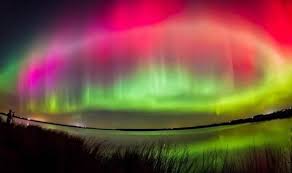 Айсберги
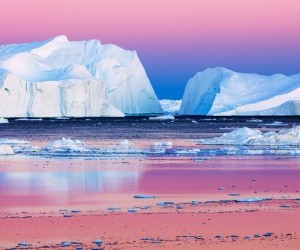 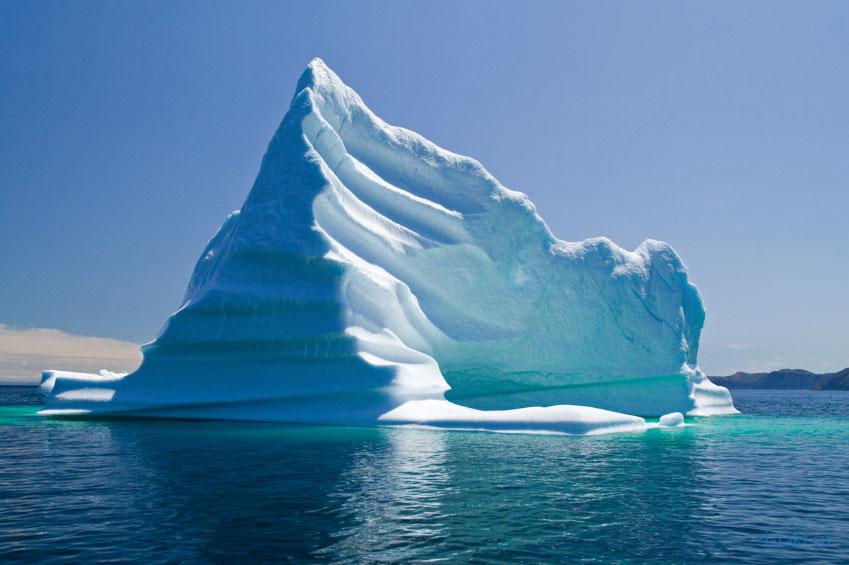 Тема урока:
    Зона арктических пустынь
 Растительный и животный мир
                                       
                                         План:
1.Растительный мир
2.Животный мир
3.Охрана природы
Растительный мир
Мхи
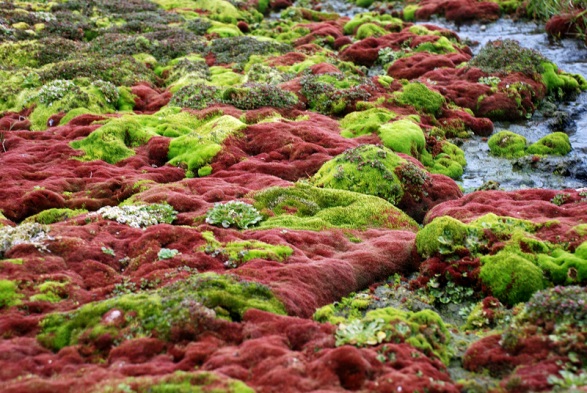 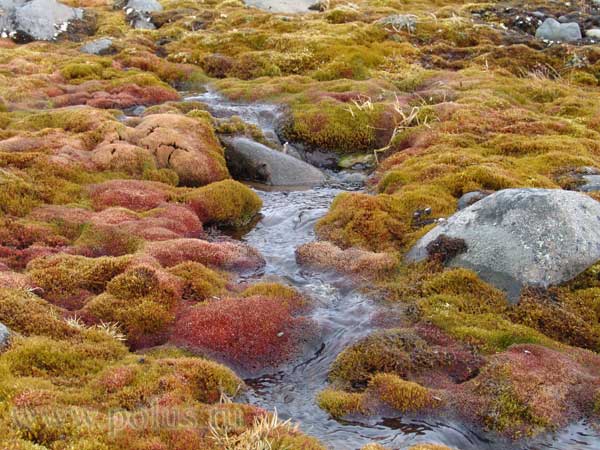 Растительный мир
Лишайники
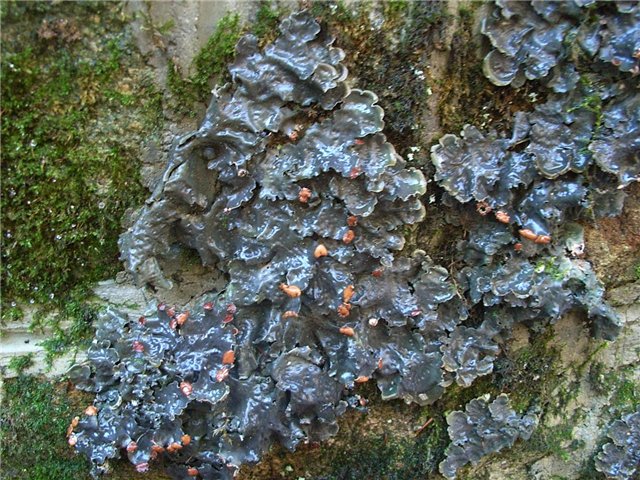 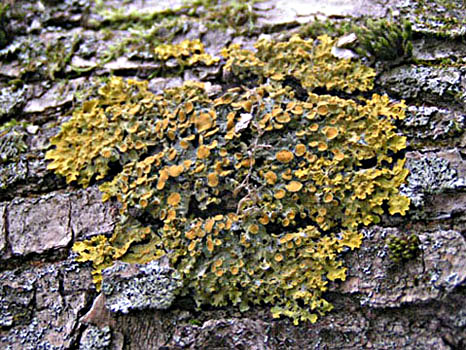 Растительный мир
Водоросли
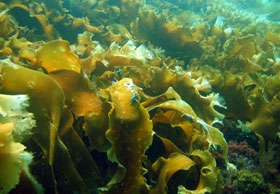 Растительный мир
Полярные маки
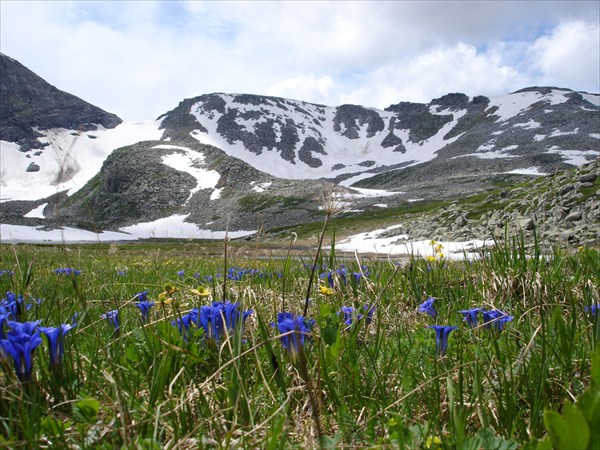 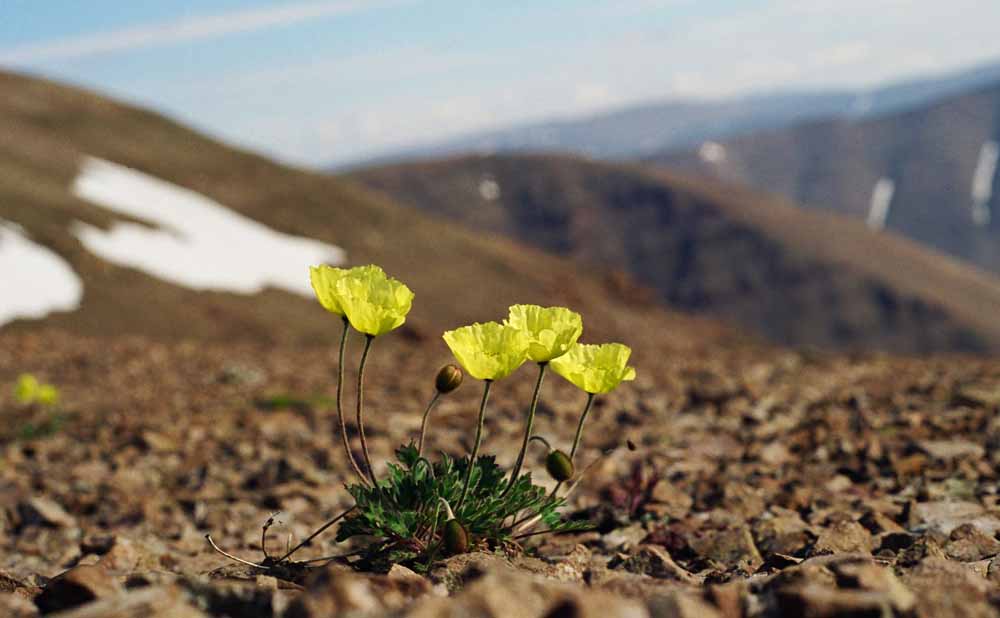 Животный мир
Рыбы
Птицы
Морские животные
Хищные животные
Животный мир
Рыбы:
Треска
Беломорская сельдь
Лосось
Сёмга
Сайра
Навага
Морской окунь
Мойва
Камбала
Голец
Рыбы
Треска
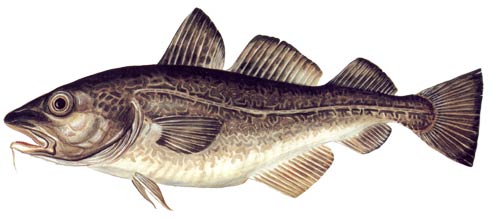 Рыбы
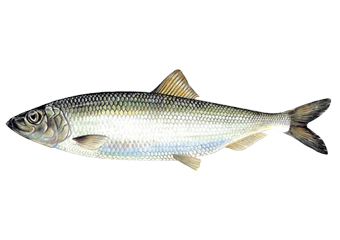 Беломорская сельдь
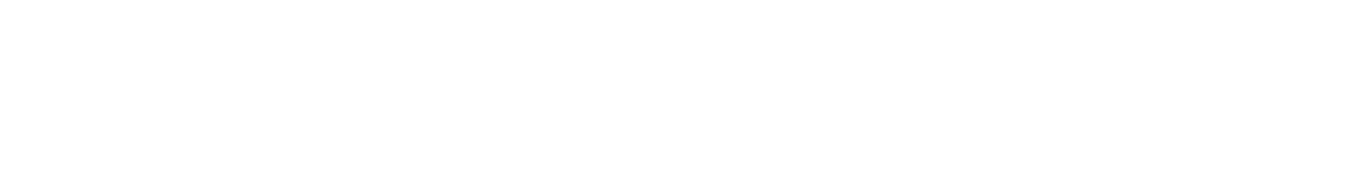 Рыбы
Лосось
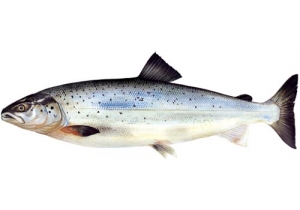 Рыбы
Сёмга
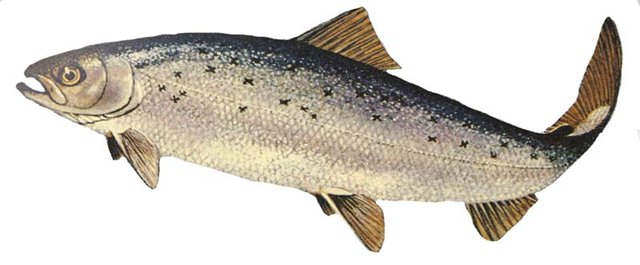 Рыбы
Сайра
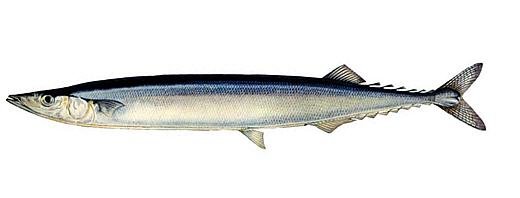 Рыбы
Навага
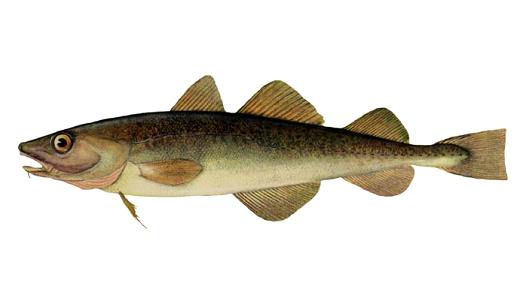 Рыбы
Морской окунь
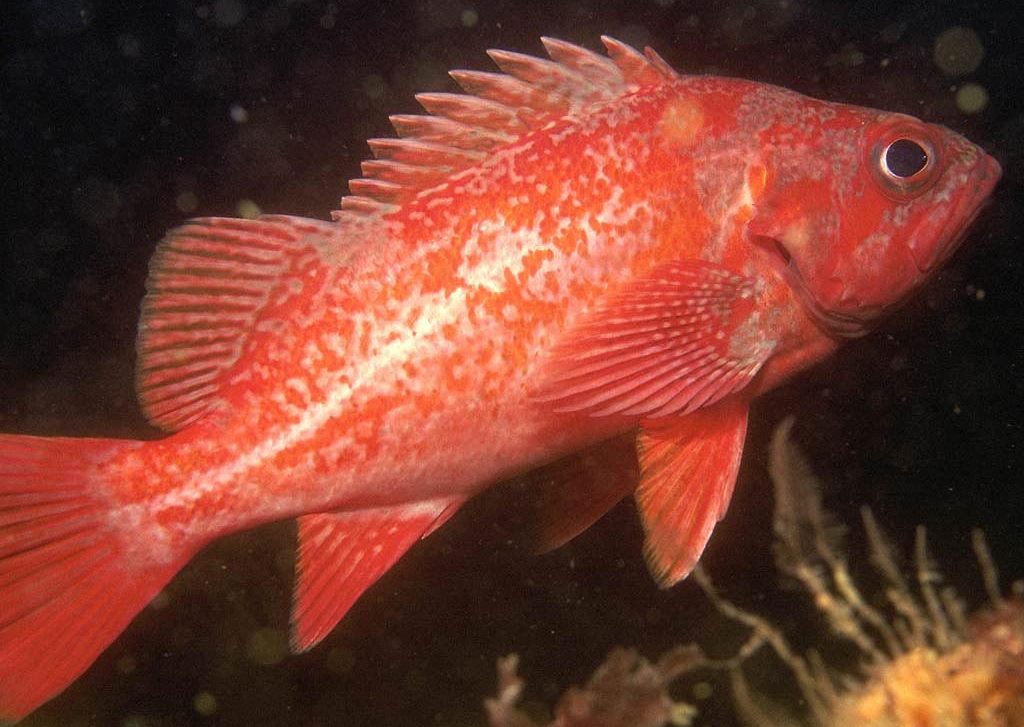 Рыбы
Мойва
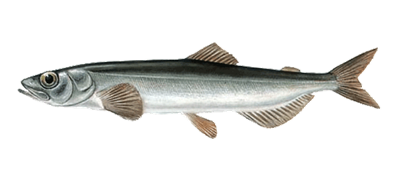 Рыбы
Камбала
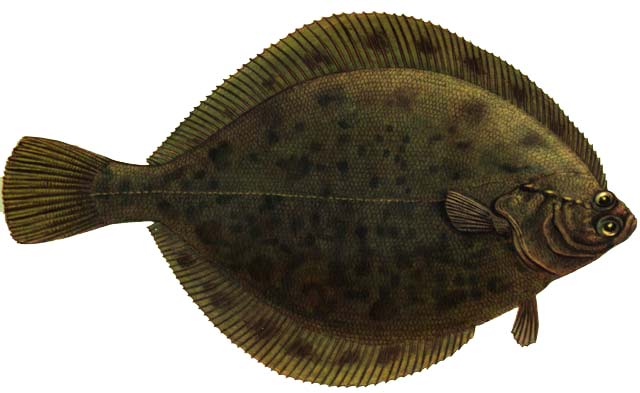 Рыбы
Голец
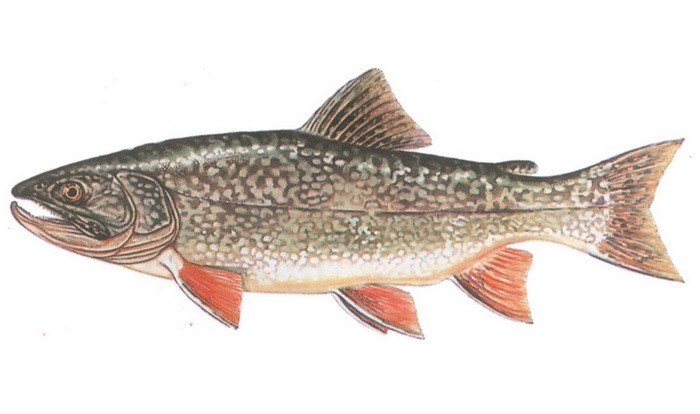 Животный мирПтицы
Кайры
Тупики
Чайки
Чистики
Белые гуси
Казарки
Гаги
Птицы
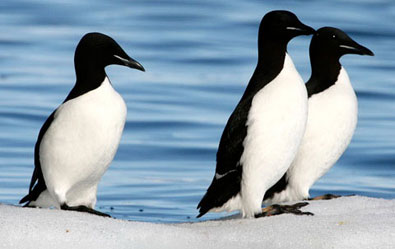 Кайры
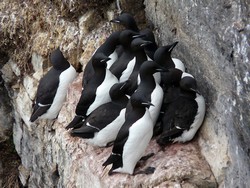 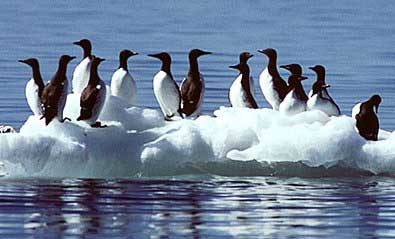 Птицы
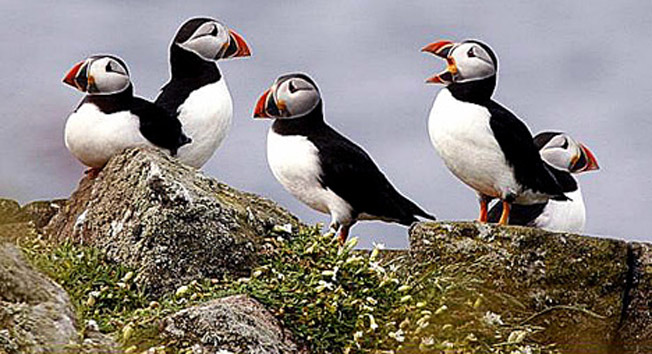 Тупики
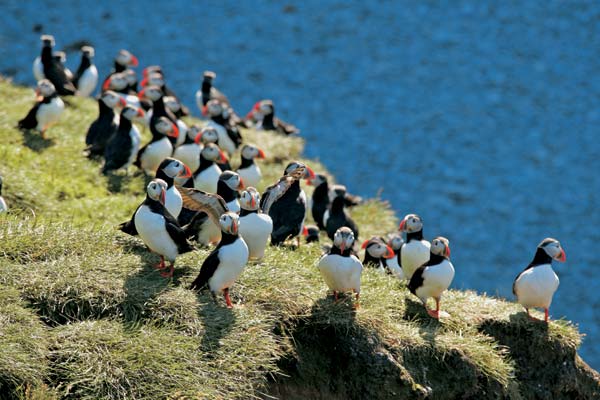 Птицы
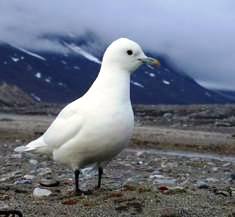 Чайки
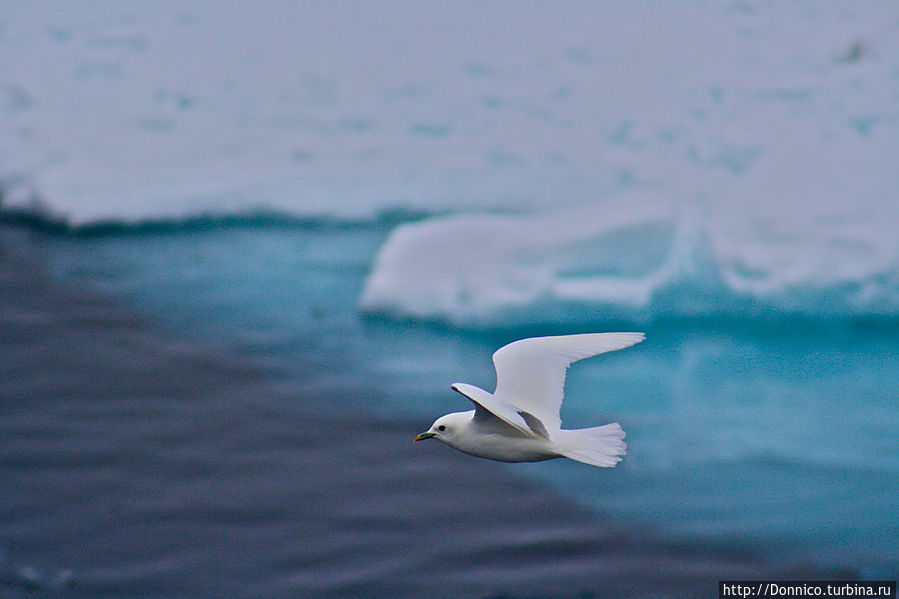 Птицы
Чистики
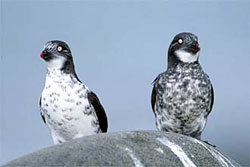 Птицы
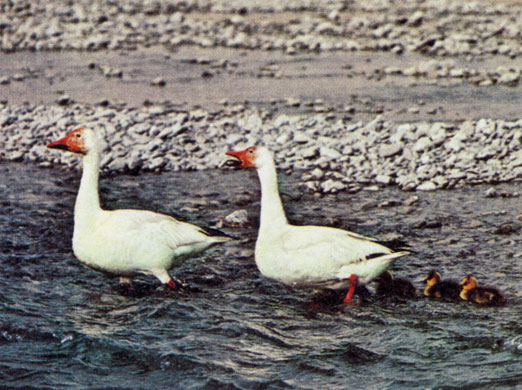 Белые гуси
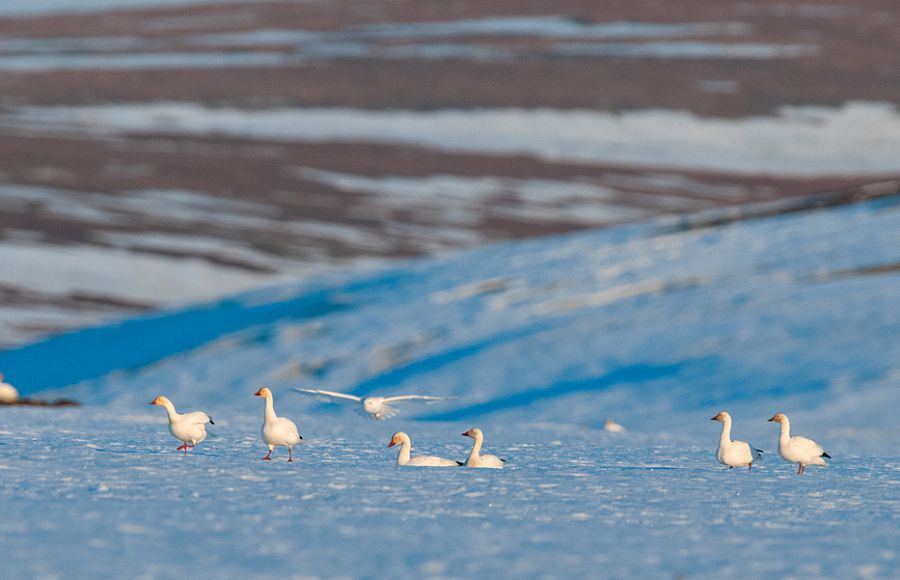 Птицы
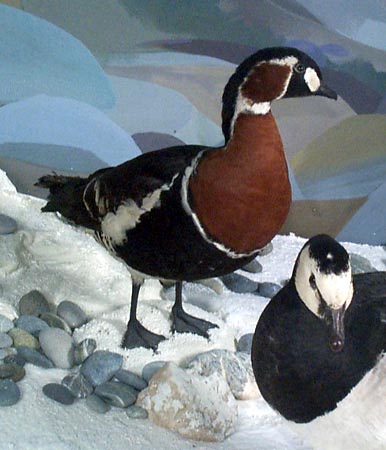 Казарки
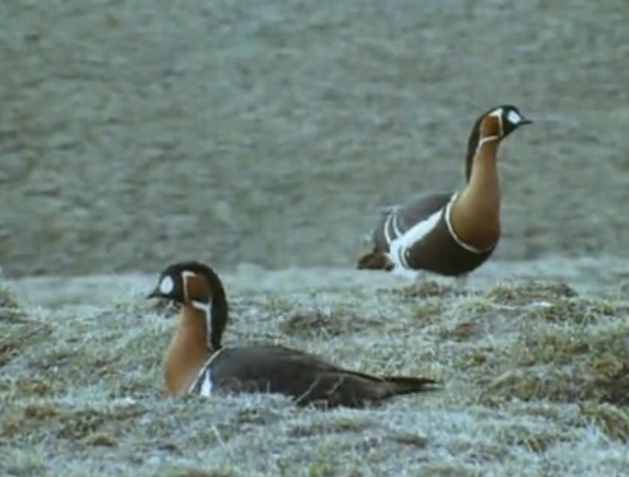 Птицы
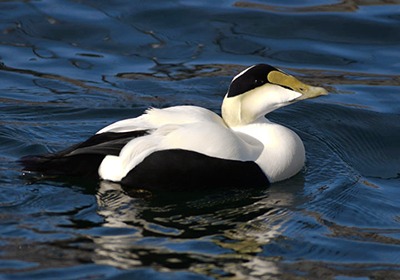 Гаги
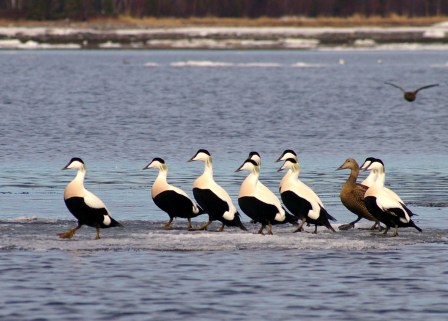 Птичьи базары-скопление большого количества птиц у скалистых берегов
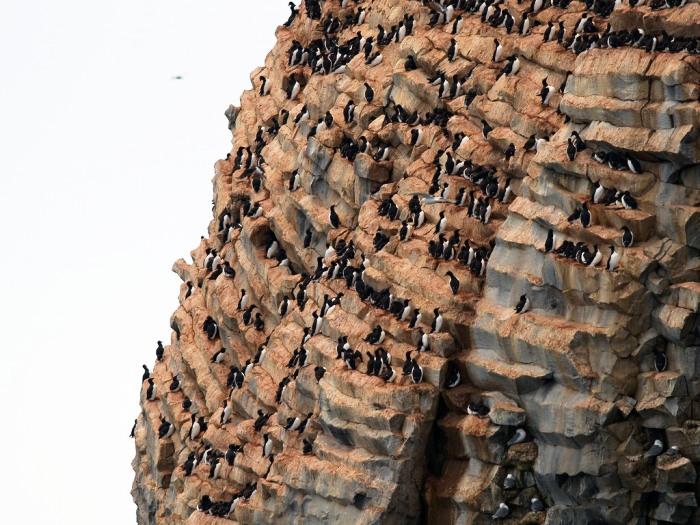 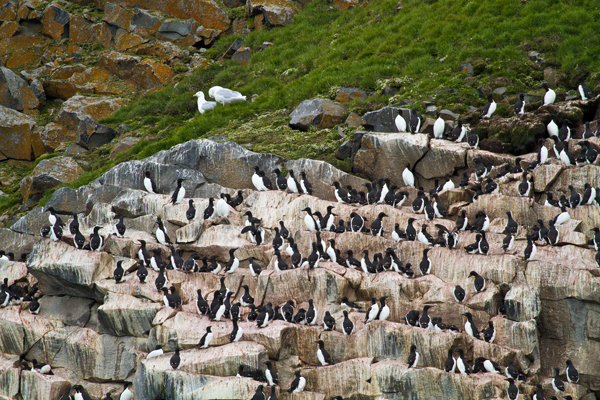 Морские животные
Белухи
Нарвалы
Тюлени 
Морские котики
Нерпы
Моржи
Морские животные
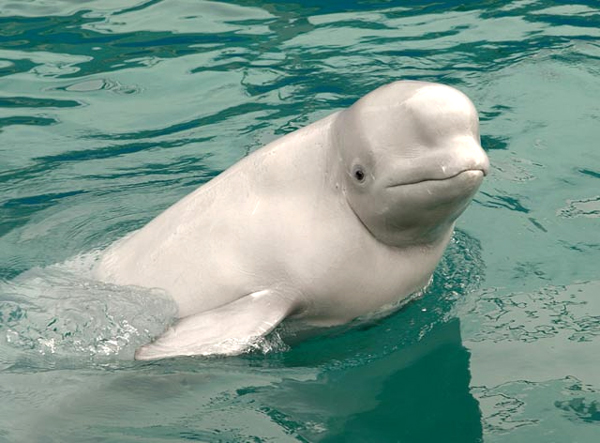 Белухи
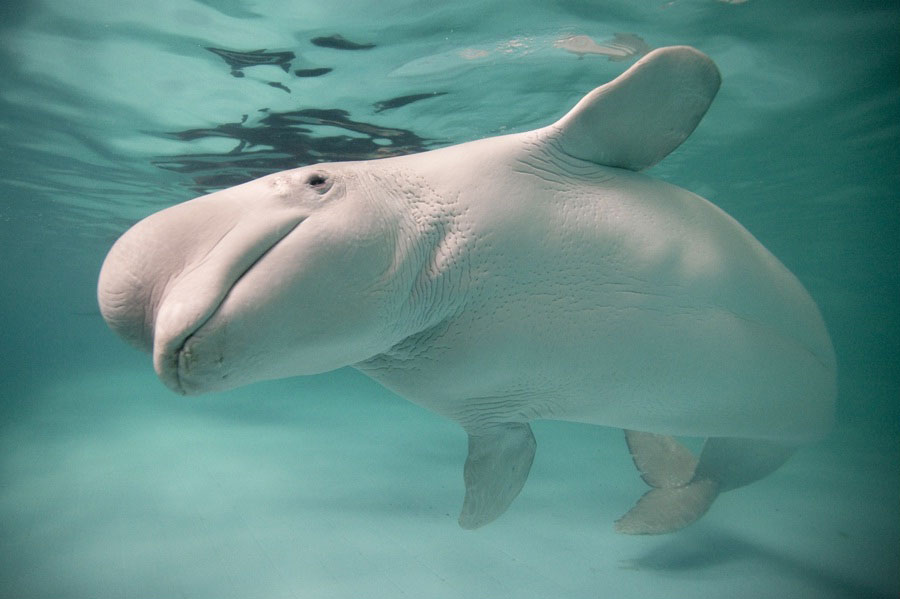 Морские животные
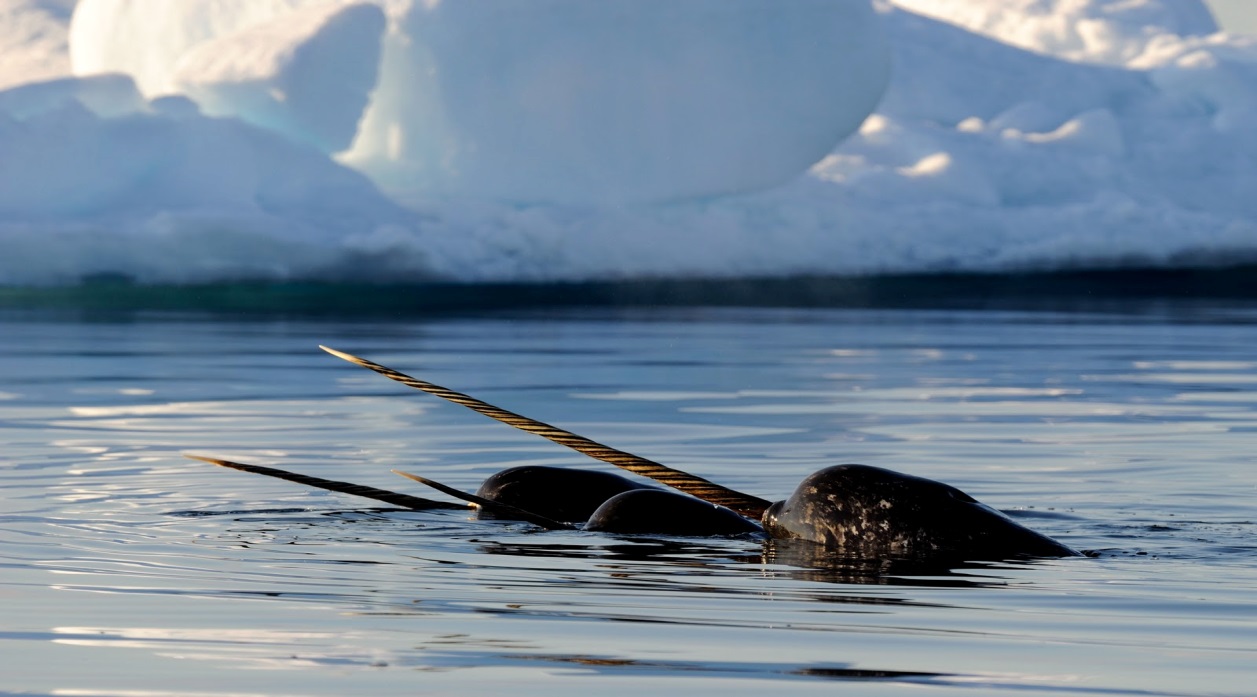 Нарвалы
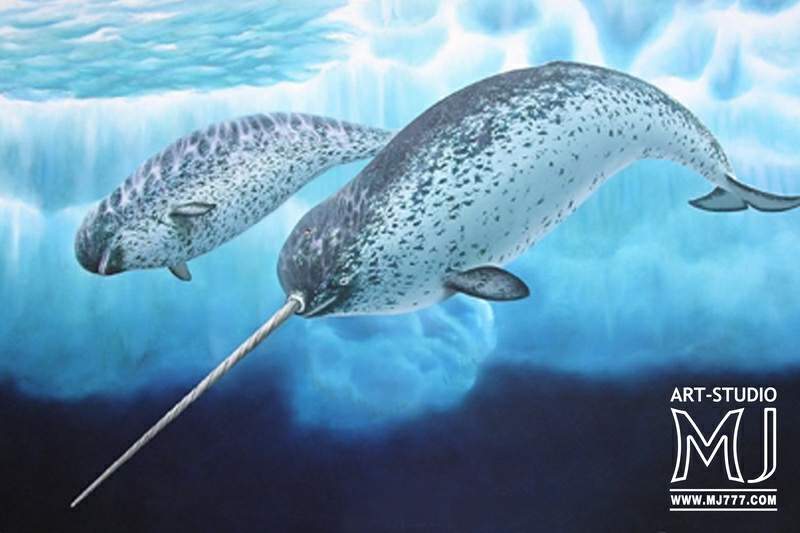 Морские животные
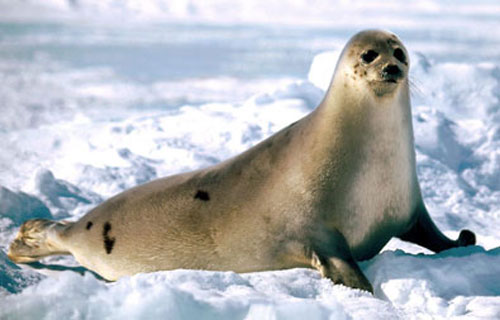 Тюлени






                                                  Белёк- детёныш тюленя
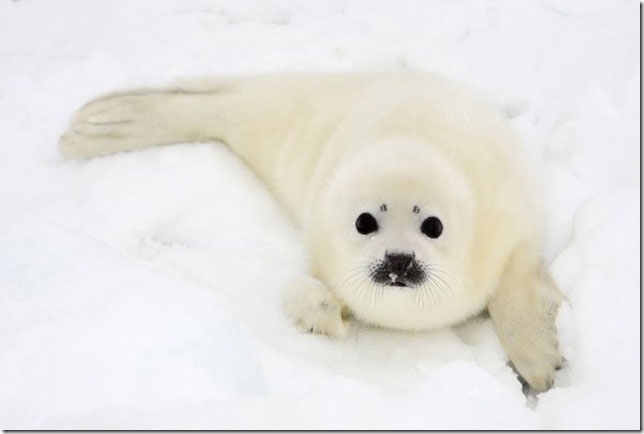 Морские животные
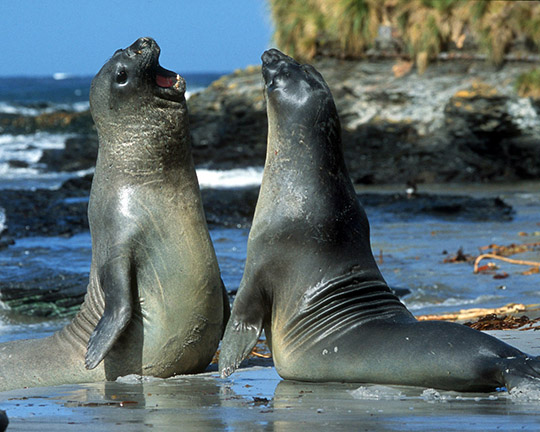 Морские котики
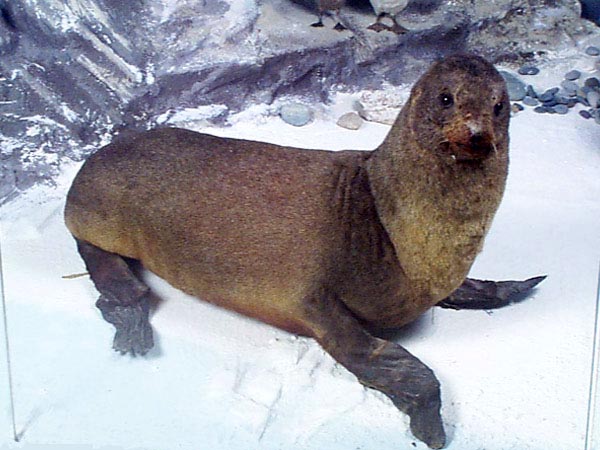 Морские животные
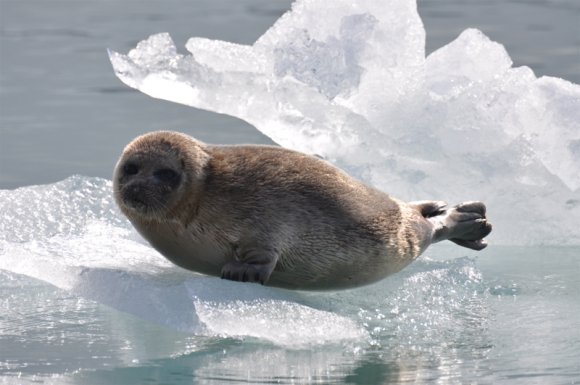 Нерпы






                                    Белёк-детёныш нерпы
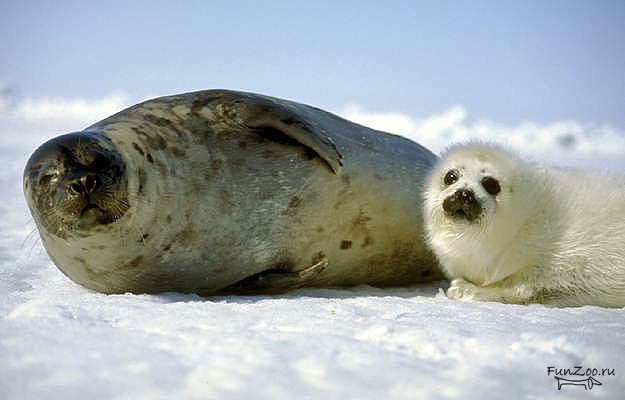 Морские животные
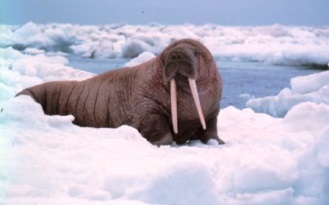 Моржи
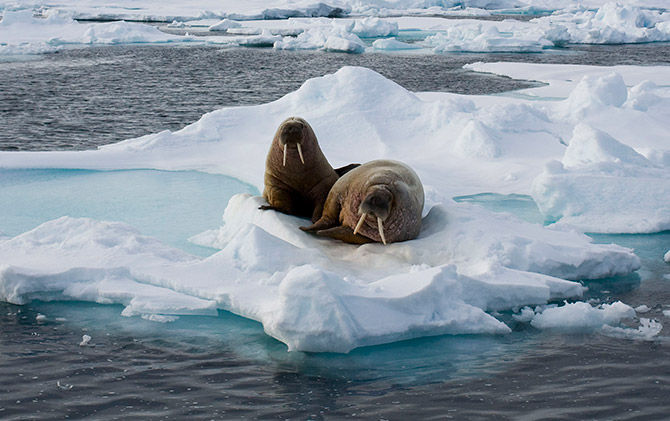 Лежбище-скопление ластоногих животных на берегу
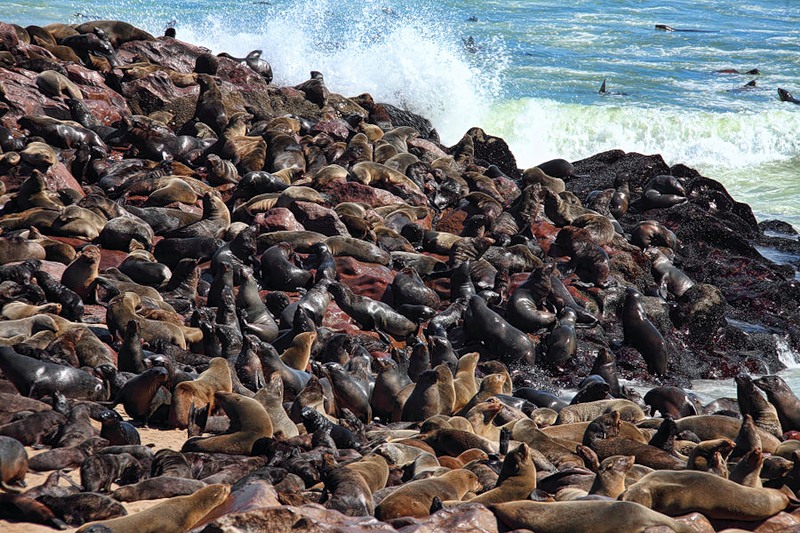 Хищные животные Арктики
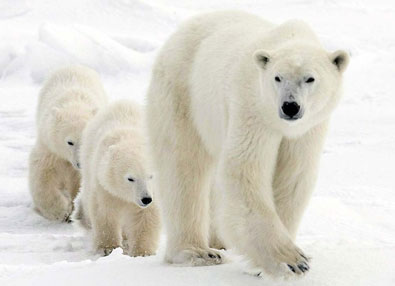 Белые медведи
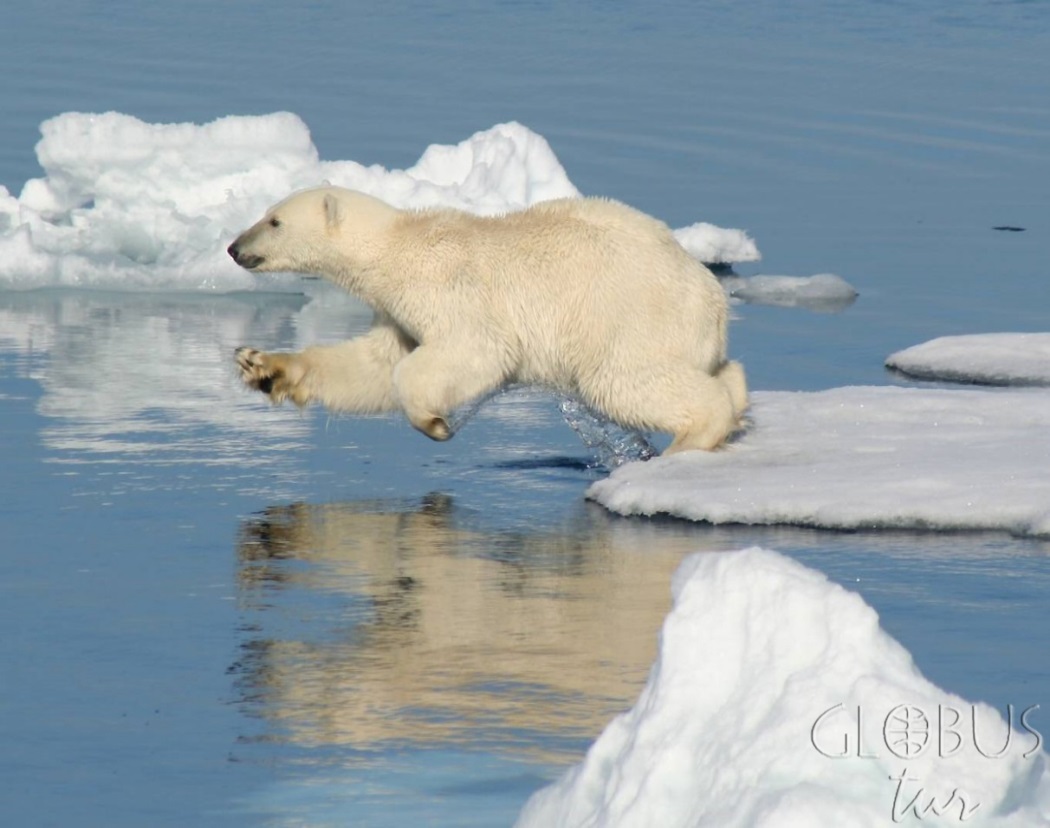 Охрана природы Арктический заповедник на о.Врангеля
Белые медведи
Моржи
Белые гуси
Гаги
Казарки
Овцебыки
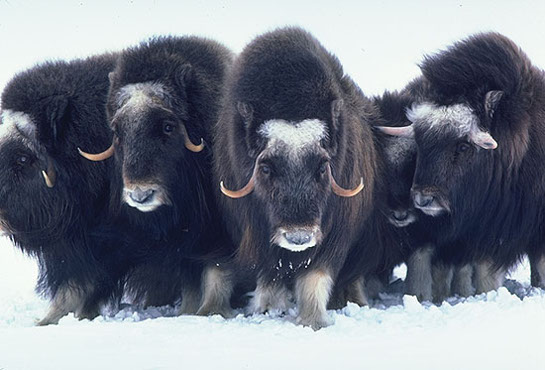 Овцебыки
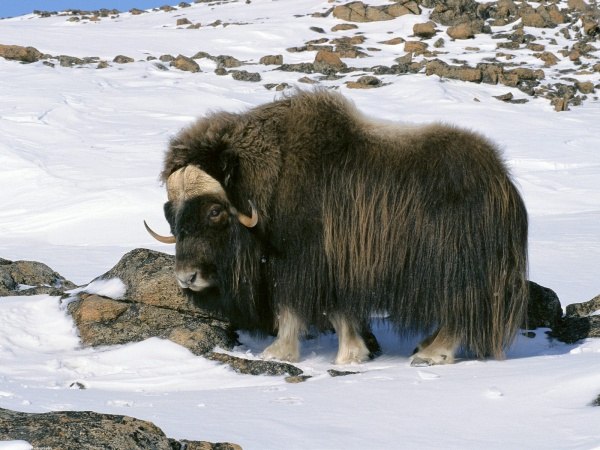 Закрепление изученного материала
                     Задание №1: 
Какие растения встречаются в зоне арктических пустынь?
Подчеркни правильный ответ.

Мхи, березы, ели, лишайники, розы, водоросли, полярные маки, кактусы.
Правильный ответ
Мхи, березы, ели, лишайники, розы, водоросли, полярные маки, кактусы.
Задание №2
Даны карточки: синие, зеленые и красные. Из общего списка животных на зеленую карточку положить название птиц, на синюю карточку- рыб, на красную карточку- морских животных и хищников.
Птицы
Рыбы
Морские животные и хищники
Задание №3
                                    Тесты:
Тест №1:
1.Тюлень                                                    
2.Морж                                                         
3.Белый медведь
4.Овцебык 
Тест №2:
1.Тюлень                                                    
2.Морж                                                         
3.Белый медведь
4.Овцебык
Тест №3:
1.Тюлень                                                    
2.Морж                                                         
3.Белый медведь
4.Овцебык 
Тест №4:
1.Тюлень                                                    
2.Морж                                                         
3.Белый медведь
4.Овцебык
Задание №4

Дать правильные определения:
Лежбище                  1.Детеныш тюленя, нерпы
Белёк                         2.Скопление птиц на скалах
Птичьи базары        3.Скопление ластоногих
Правильный ответ
Лежбище                  1.Детеныш тюленя, нерпы
Белёк                         2.Скопление птиц на скалах
Птичьи базары        3.Скопление ластоногих
Задание №5
Выбери правильный ответ:
Как животные приспособились к жизни в Арктике:
Толстый слой жира защищает от холода
Белый мех позволяет незаметно подкрадываться к добыче
У птиц неплотное темное оперение
Тонкий слой жира защищает от холода
У птиц плотное оперение, которое сохраняет тепло
Клыками животные пробивают отверстие во льду 
У птиц светлое оперение
Правильный ответ
Как животные приспособились к жизни в Арктике:
Толстый слой жира защищает от холода
Белый мех позволяет незаметно подкрадываться к добыче
У птиц неплотное темное оперение
Тонкий слой жира защищает от холода
У птиц плотное оперение, которое сохраняет тепло
Клыками животные пробивают отверстие во льду 
У птиц светлое оперение